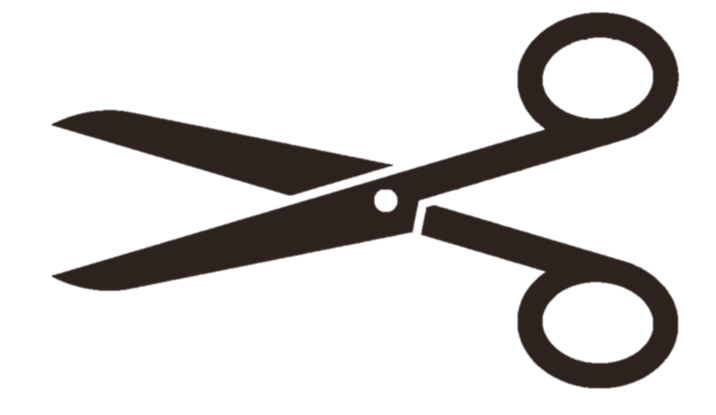 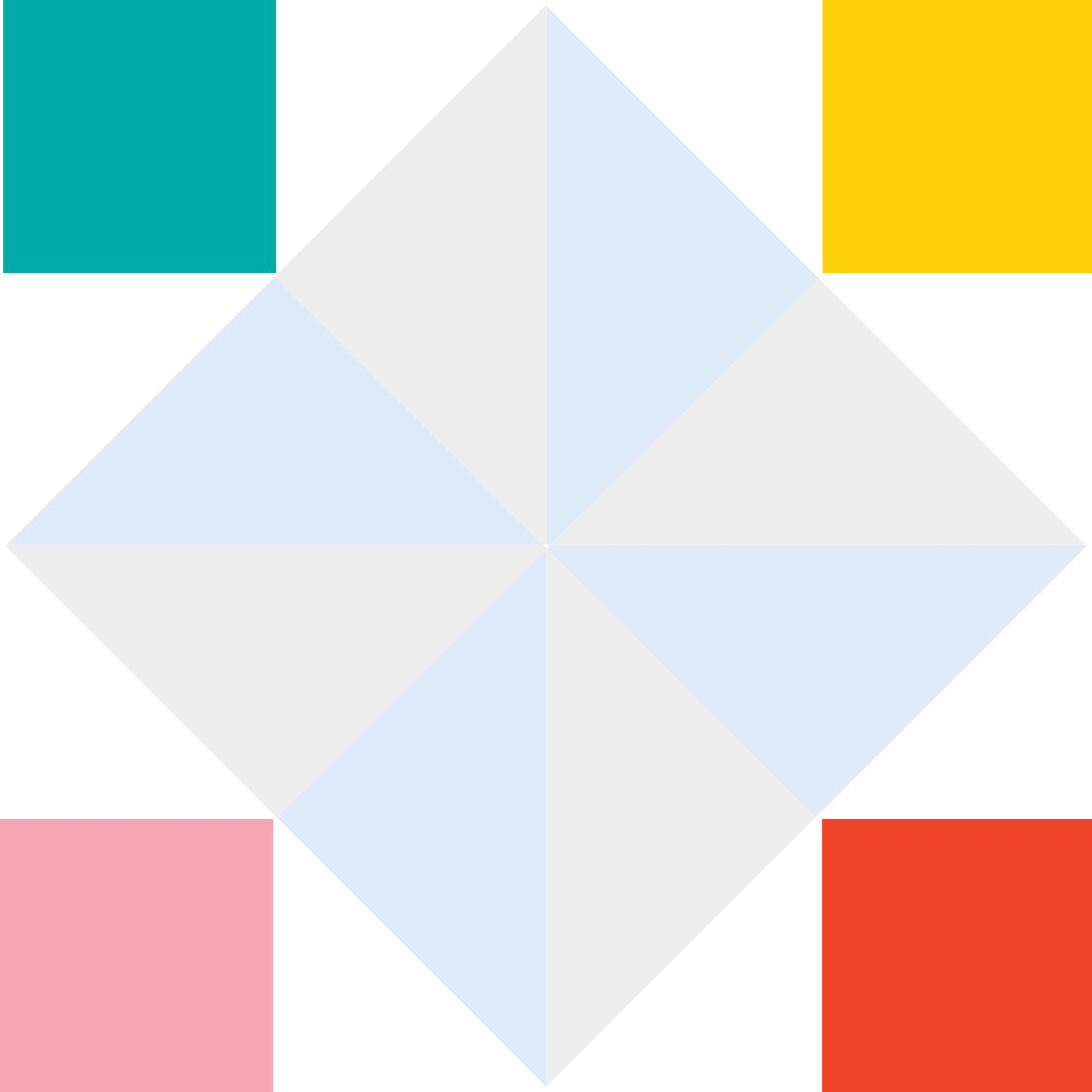 1
2
Add word here
Add word here
Add question here
Add question here
8
3
Make your chatterbox
Add question here
Add question here
Add question here
Add question here
4
7
Add question here
Add question here
Add word here
Add word here
5
6